Smart Home Plants Monitoring
An Investigation of Agriculture Data Collection, Transmission, Storage, Visualization & Analysis
Smart Home Plants Monitoring
An Investigation of Agriculture Data Collection, Transmission, Storage, Visualization & Analysis
Objective
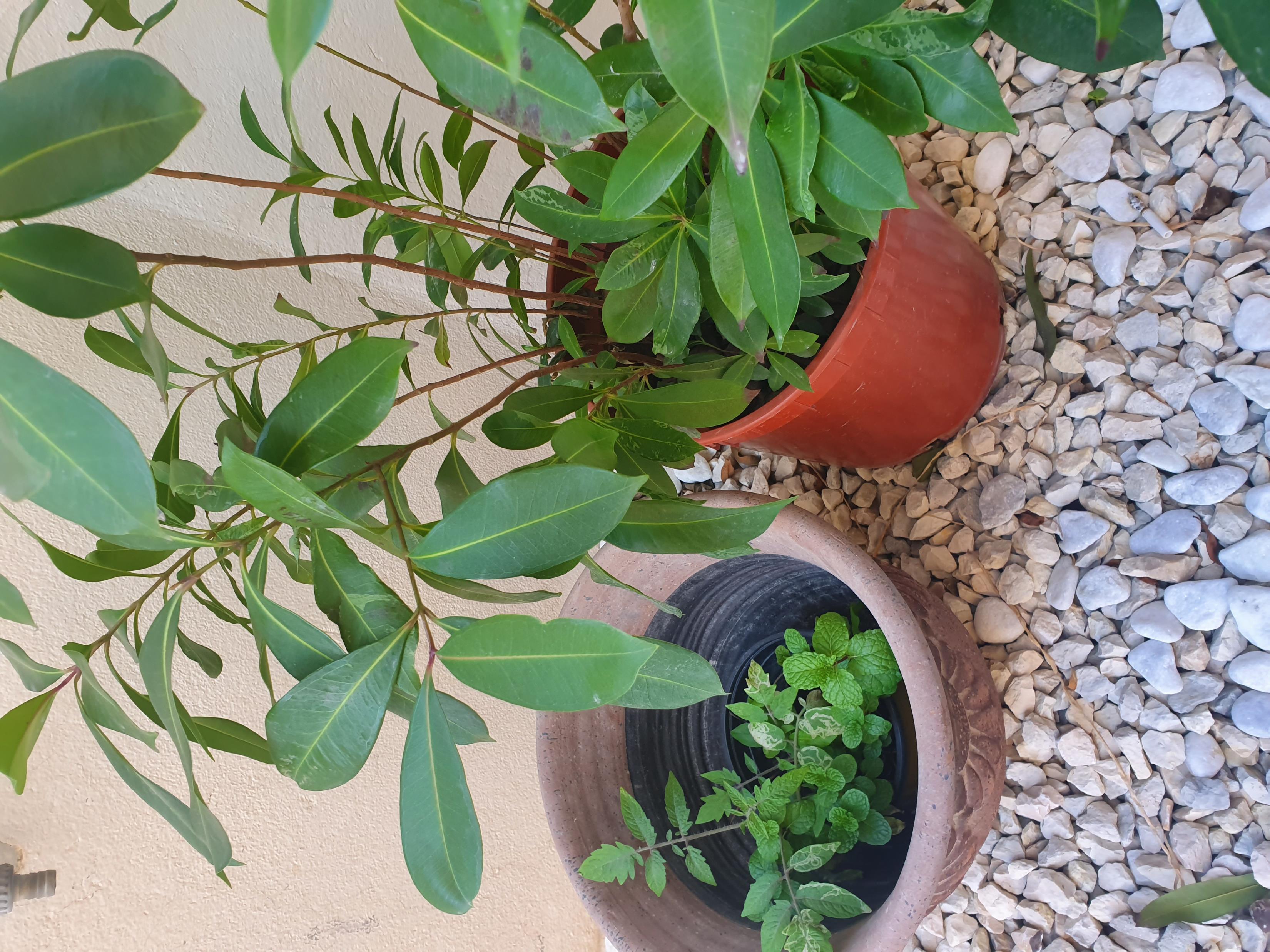 The aim of the project is to apply the concepts discussed in the course through a practical IoT implementation. The project attempts to collect useful data for smart home plants monitoring.
Methodology
Sensing Layer
Application Layer
Network Layer
The project revolves around utilizing two sensors for measuring the temperature, humidity, and soil moisture for a home plant. The data will be processed by Arduino MKR1000 and sent to the ThingSpeak cloud via Wi-Fi. The ThingSpeak cloud allows for storing and visualizing the data.
Arduino MKR1000
This “thing” will process data collected from sensors and send them to ThingSpeak Server.
 
DHT11
This “thing” is a humidity and temperature sensor
 
Adafruit-l2d Capacitive
This “thing” is a soil moisture sensor
WIFi
WiFi was utilized to send collected data to ThingSpeak server.
ThingSpeak
ThingSpeak is a platform that supports the management of IoT devices and data collection, processing and visualization tasks.
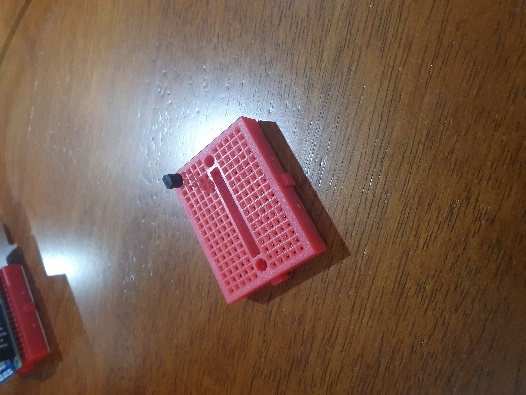 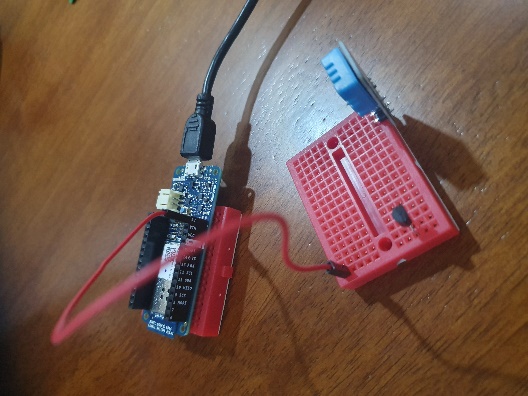 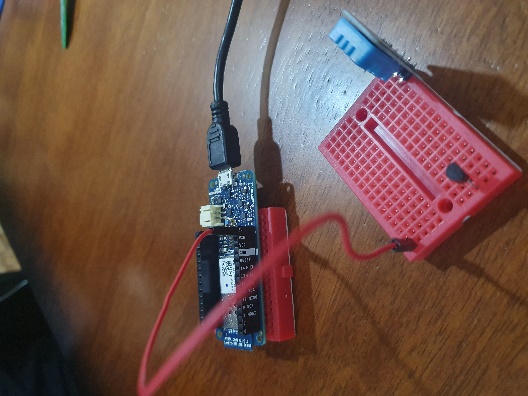 Setting up Sensors
Setting up ground and power supply for the electronic circuit 
Setting up the temperature and humidity sensor (DHT11) 
Setting up the soil moisture sensor (Adafruit-I2C)
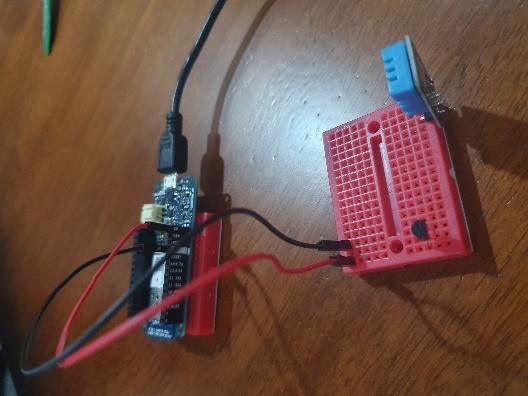 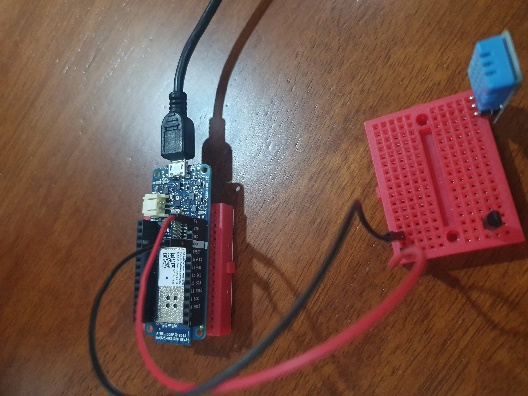 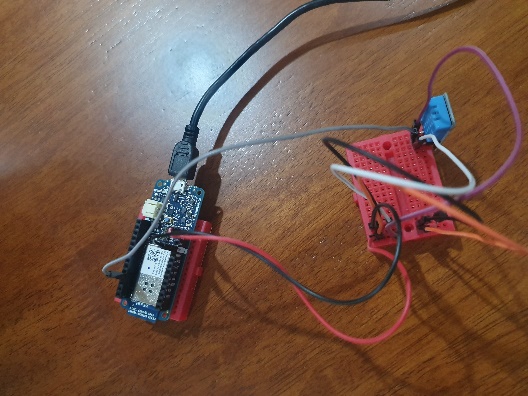 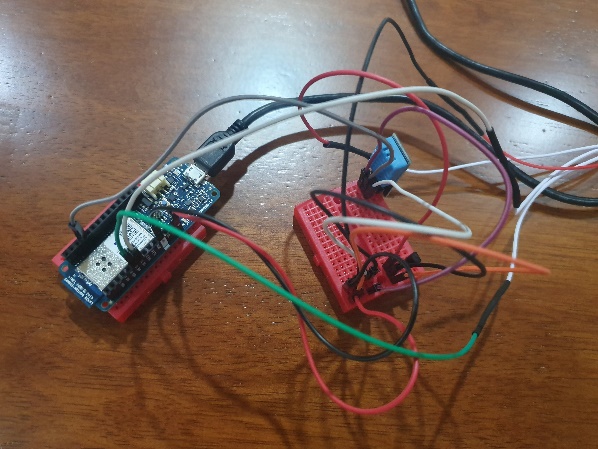 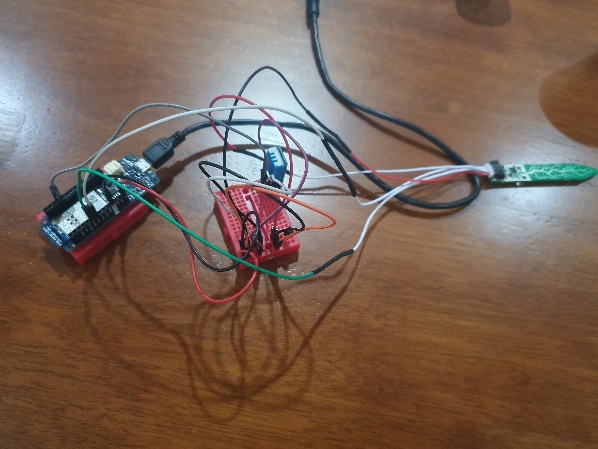 Setting up Arduino Code
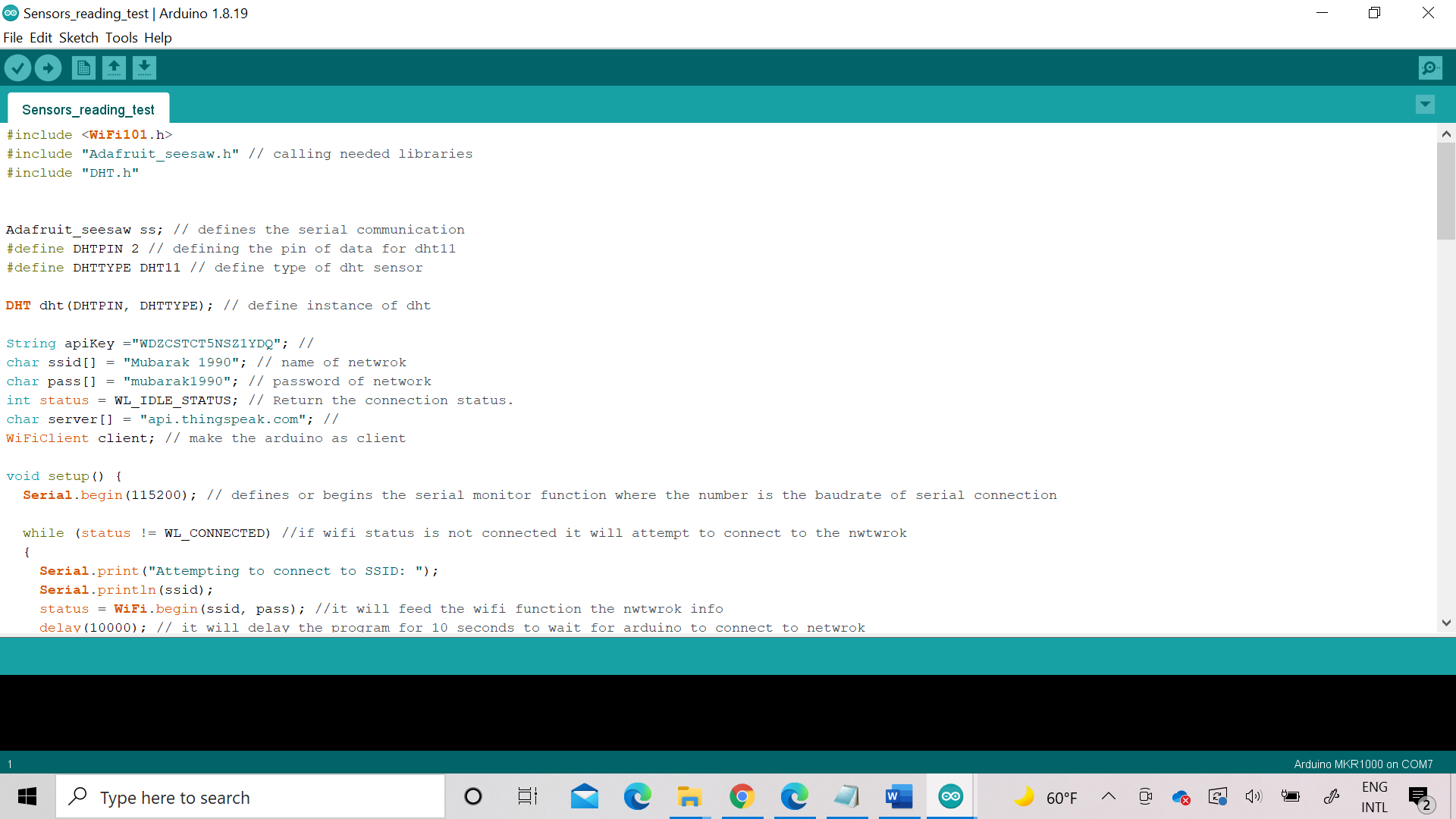 ThingSpeak "write" API key
 Wi-Fi SSID and 
Wi-Fi password 
Get sensors readings
Construct url
The code is based on:
https://create.arduino.cc/projecthub/detox/mkr1000-to-thingspeak-com-5bb252
Setting up Arduino Code
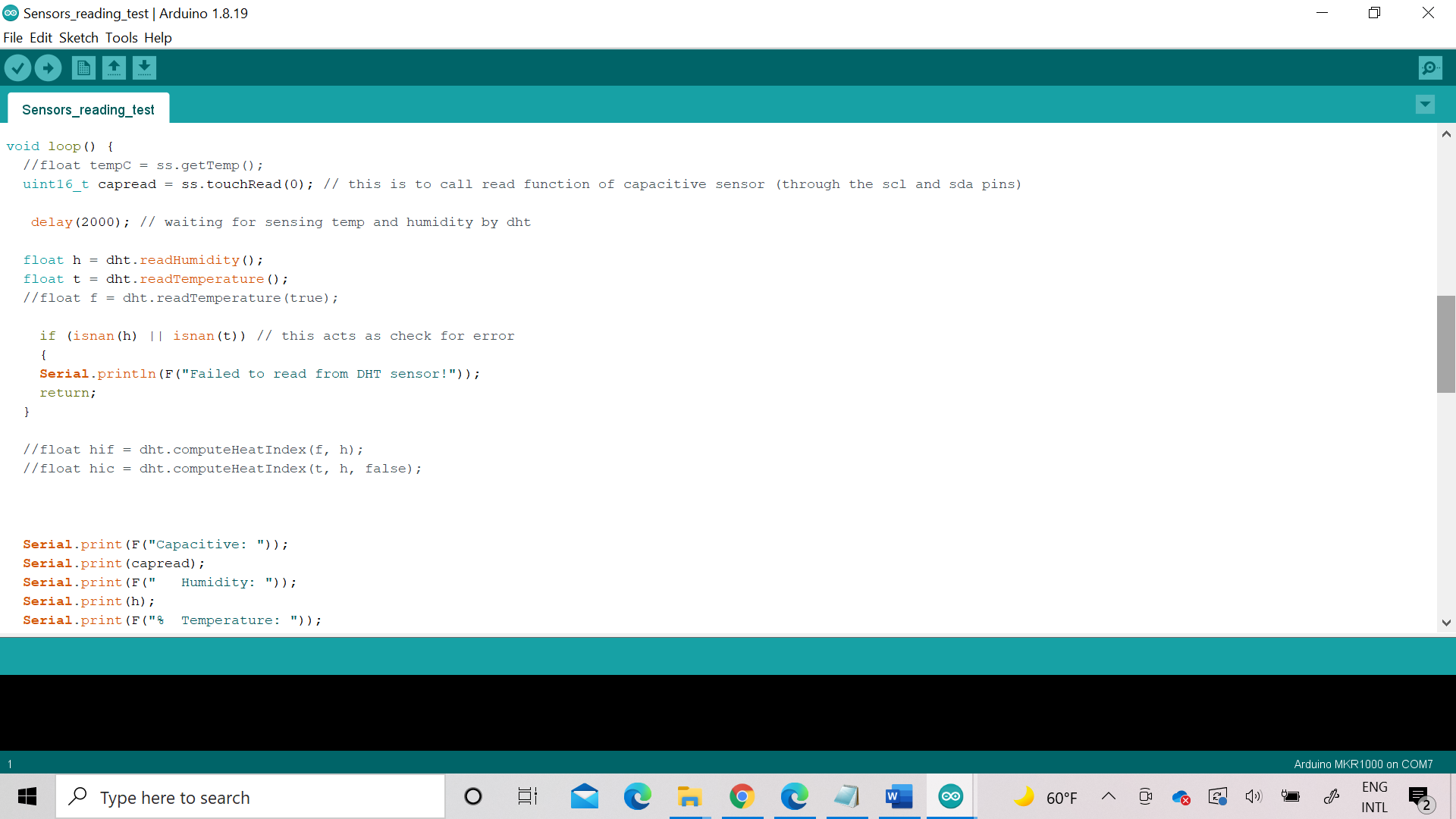 ThingSpeak "write" API key,
 Wi-Fi SSID and 
Wi-Fi password 
Get sensors readings
Construct url
Setting up Arduino Code
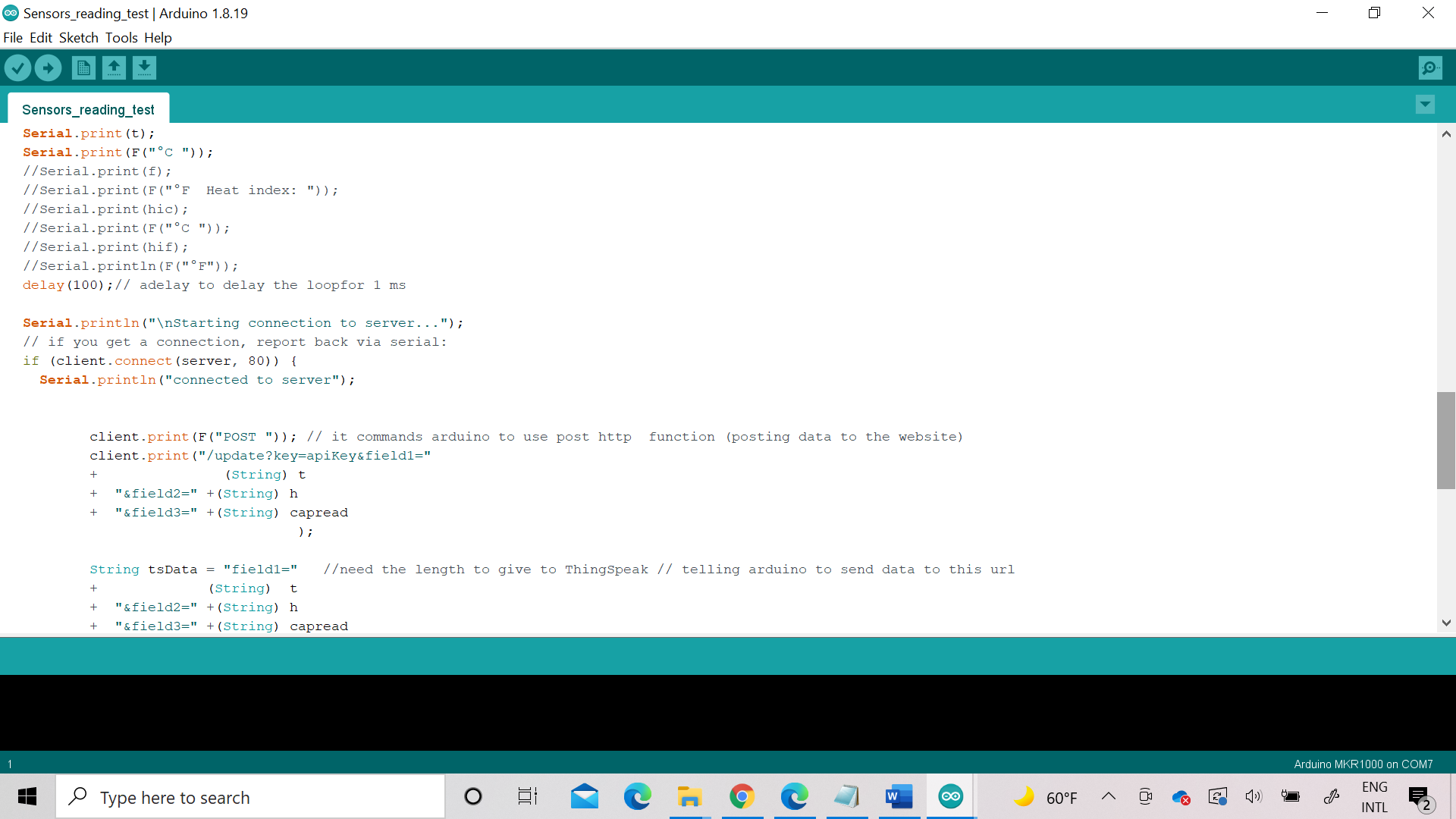 ThingSpeak "write" API key,
 Wi-Fi SSID and 
Wi-Fi password 
Get sensors readings
Construct url
Setting up the ThingSpeak cloud
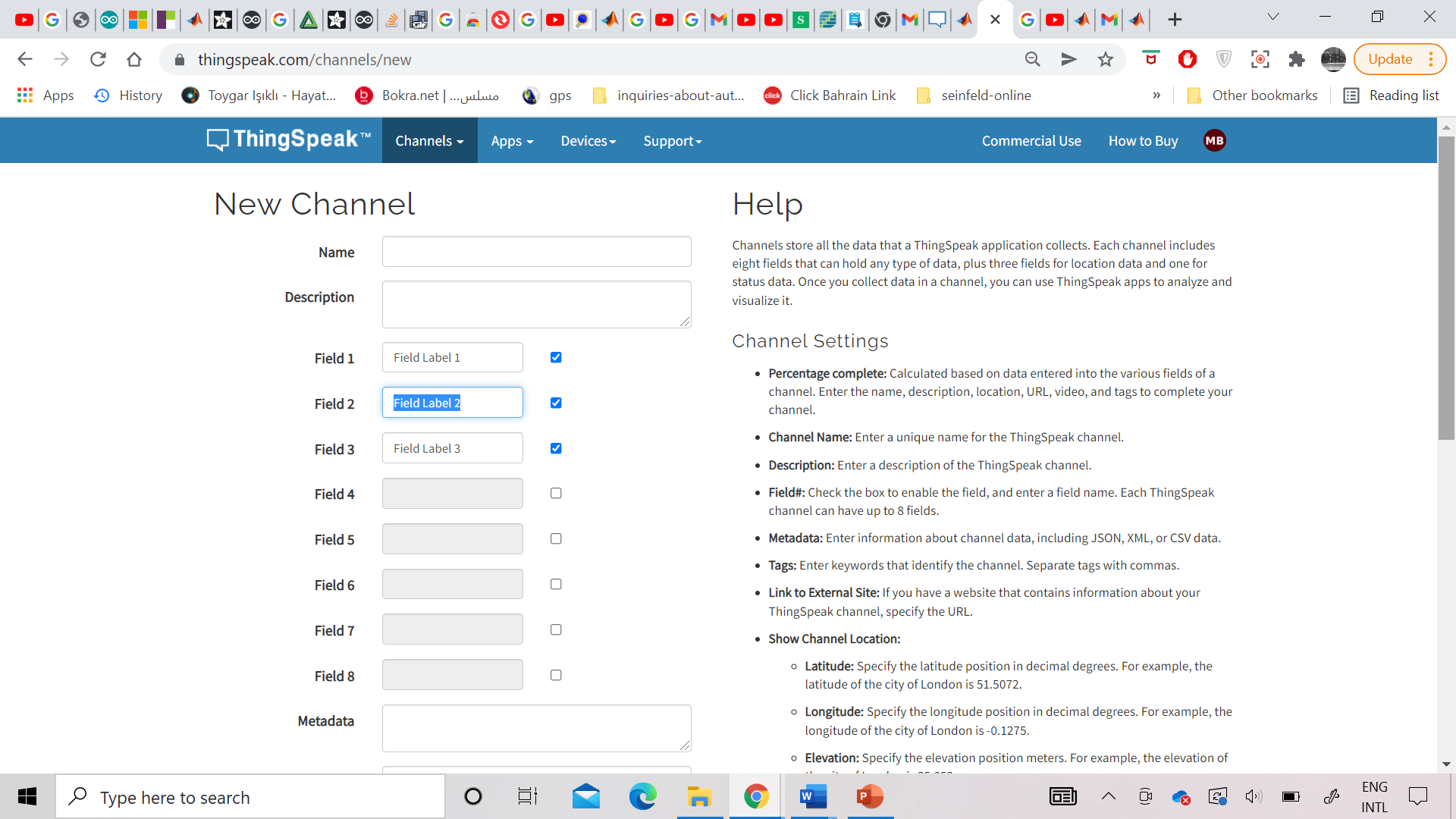 Channel setup
 MATLAB Analysis setup
Setting up the ThingSpeak cloud
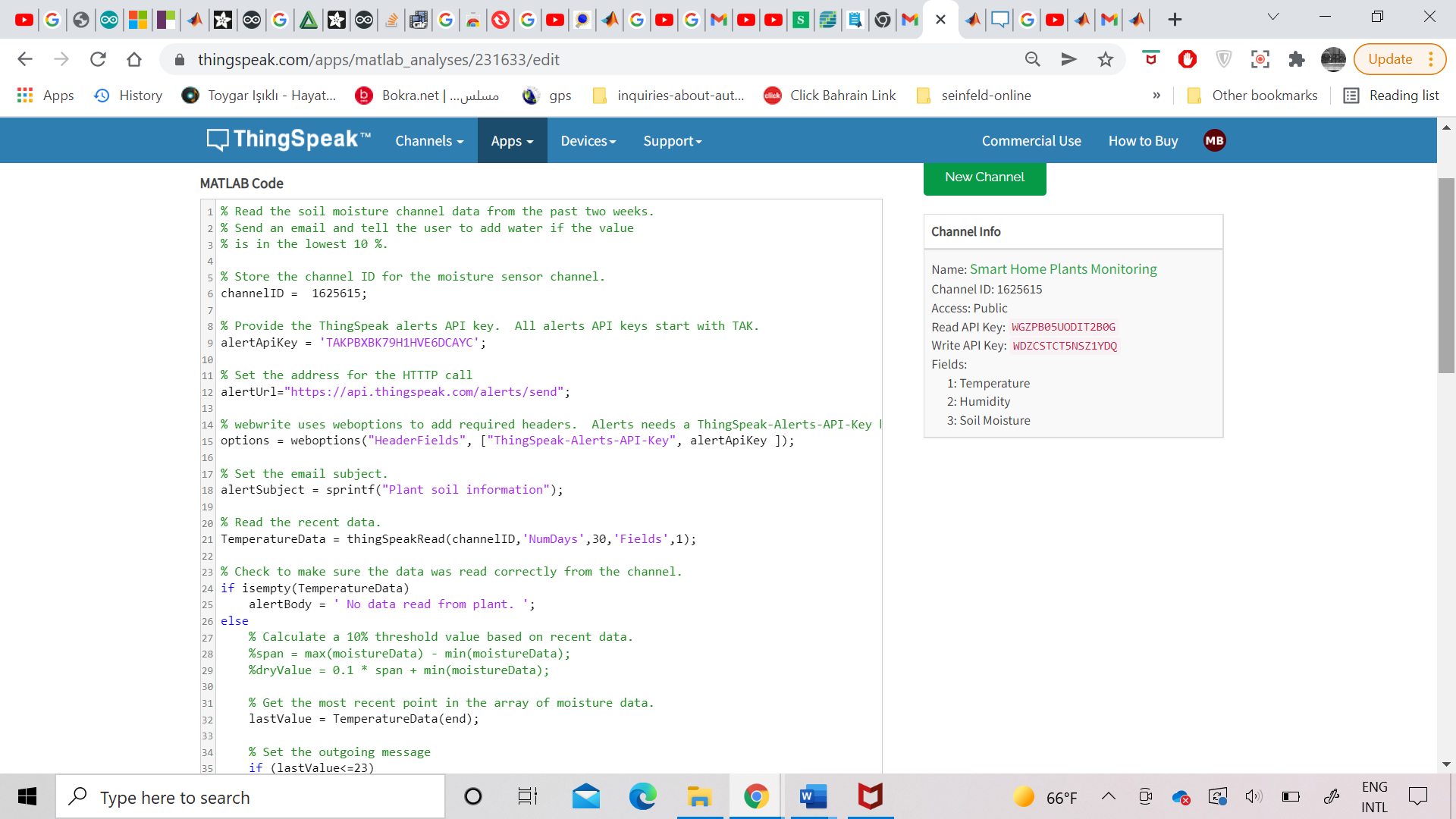 Channel setup
 MATLAB Analysis setup
(email trigger)
Setting up the ThingSpeak cloud
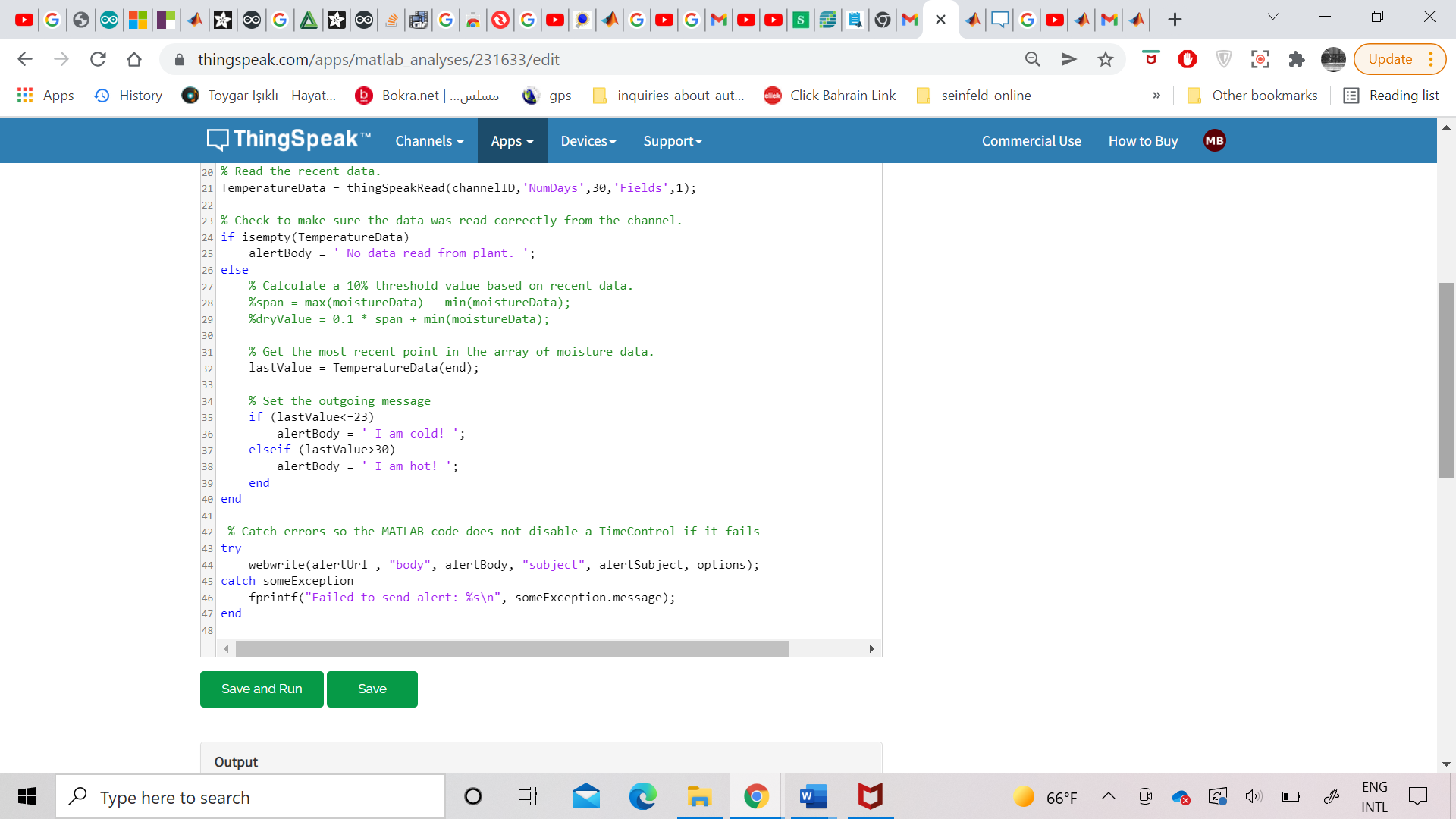 Channel setup
 MATLAB Analysis setup
(email trigger)
Setting up the ThingSpeak cloud
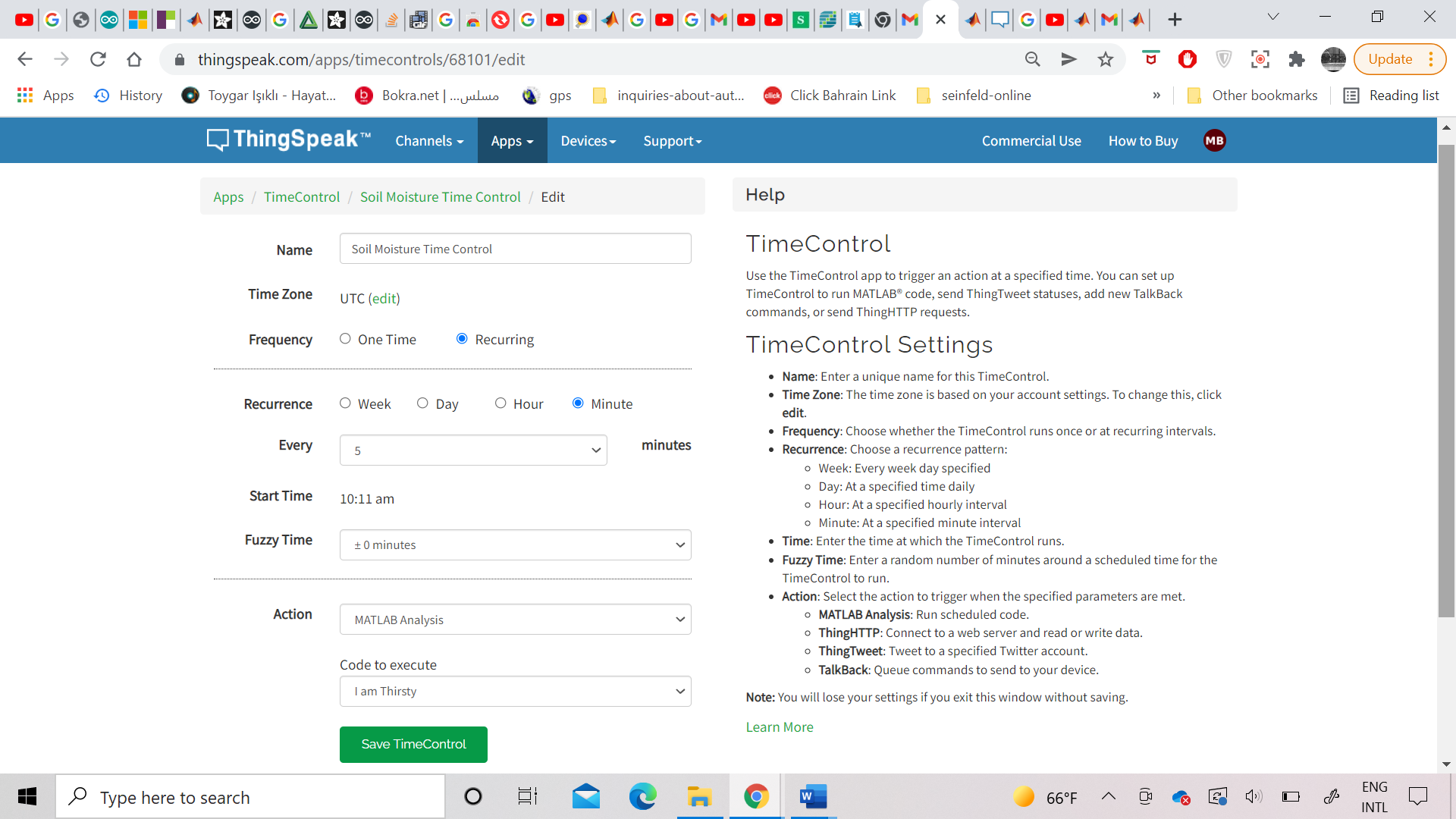 Channel setup
 MATLAB Analysis setup
(Time control)
Results
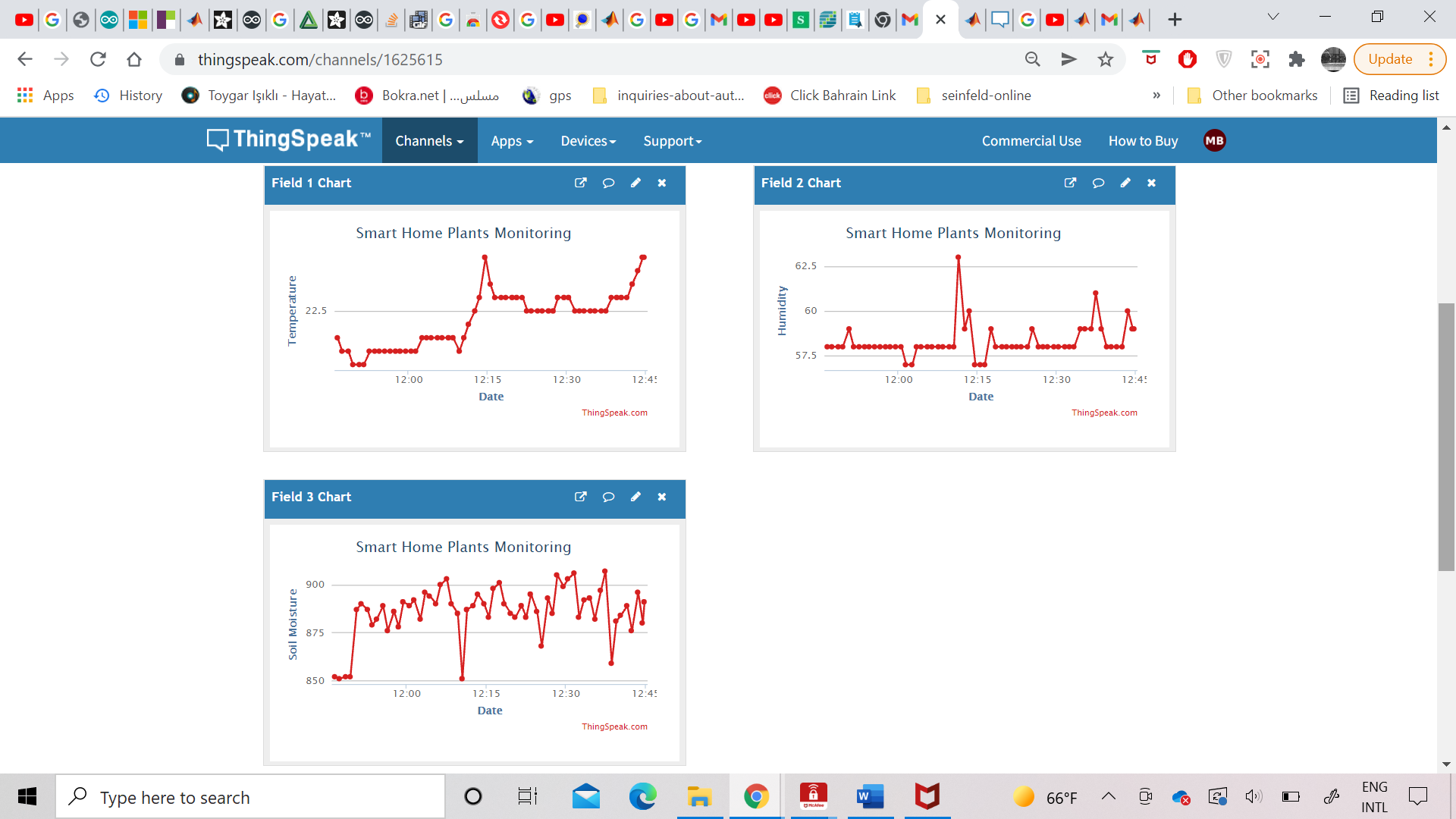 Results
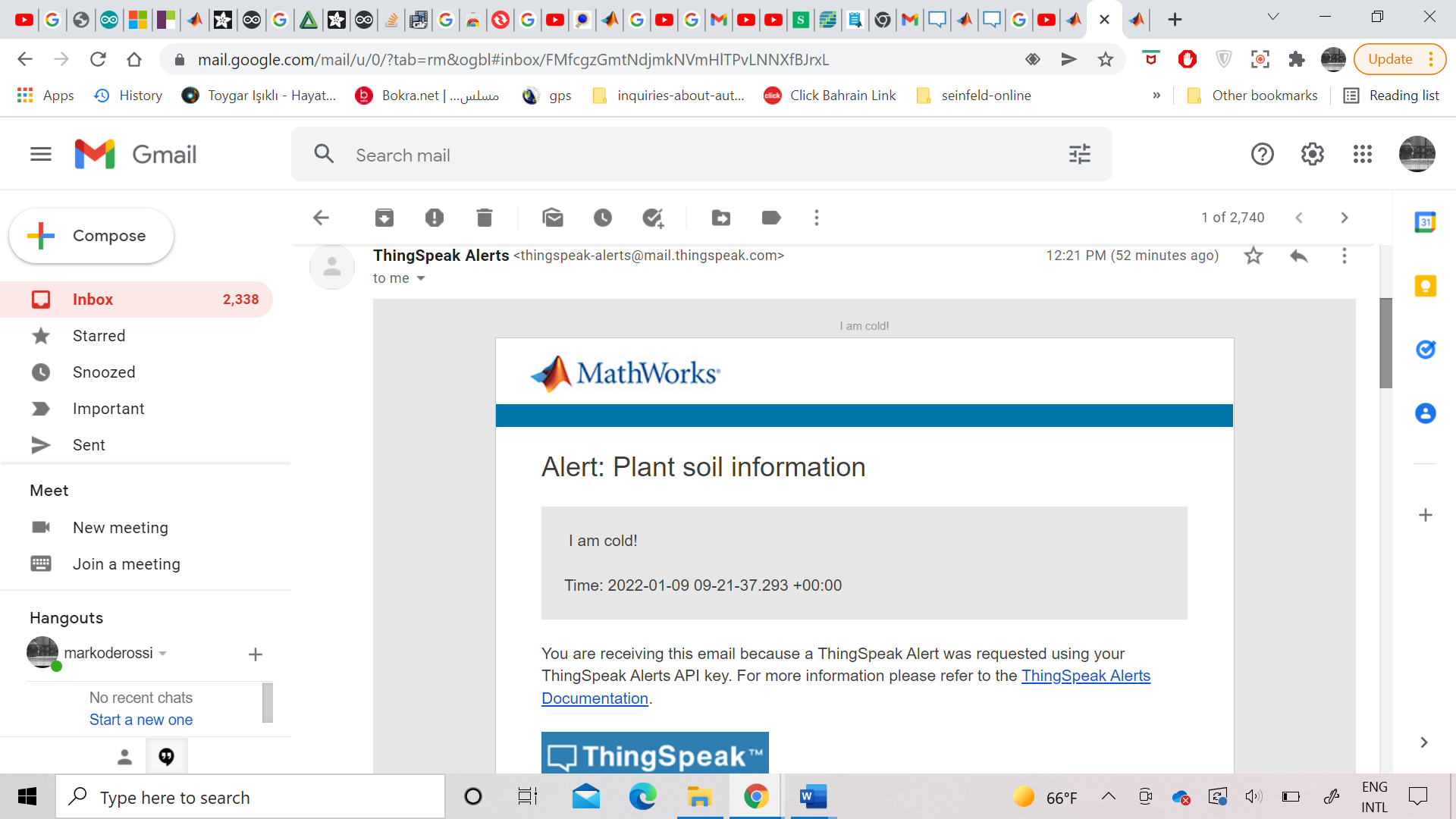 Conclusion
The IoT project managed to successfully collect sensor data for temperature, humidity, and soil moisture, for a plant. 
The sensed data were sent to ThingSpeak cloud where the required visualization and analysis was configured appropriately.
Arduino MCUs along with ThingSpeak can provide a feasible implementation of small and large scale IoT projects of different applications.
 In this project, the recorded parameters can be used for monitoring plant requirements to optimize the health and yield. 
The same idea can be extrapolated to a larger setting where multiple sensors can be deployed within a precise agriculture application.
Thank you…